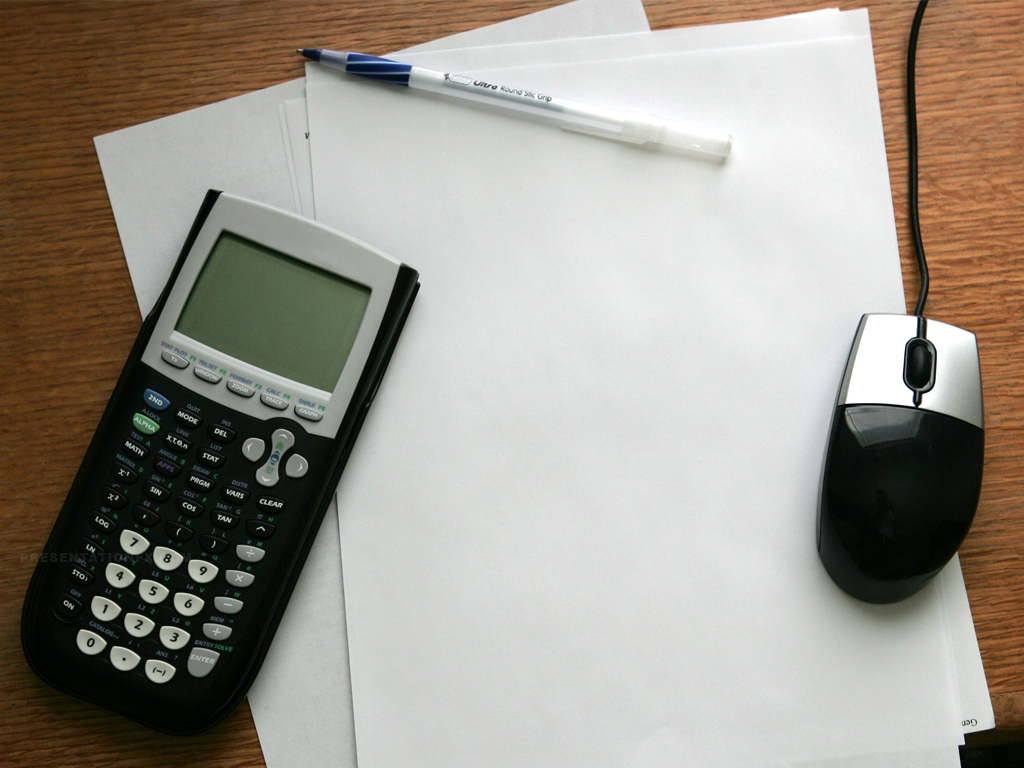 Succeed in Math
What Would You Do
If you wanted to be a successful…
Athlete?   Dancer?   Musician?   Artist?
Would you…
Listen to a lecture?
  
Read a book?
Math is a Skill
Like athletics, music, dancing, and art, math is a skill
Skills must be learned and practiced
People take varying amounts of practice to get good at particular skills
[Speaker Notes: Some people can learn to play a song just by hearing it once.  Someone else may need to practice for hours.  One person may pick up a dance move easily.  The next person may trip over their feet the first twenty times they try it.  Some people learn math easily.  Others have to work harder at it.  With all of these skills, the more you learn, the easier you learn the next part.]
Participate in Class
Sit near the front
Introduce yourself to other students
Review and Preview before class starts
Take good notes
Write down everything the instructor writes on the board
Ask questions
Work at least a few problems right away after lecture
Homework
Work problems as soon as possible after lecture
Do most recently assigned homework first
Write out each step.  Use lots of paper
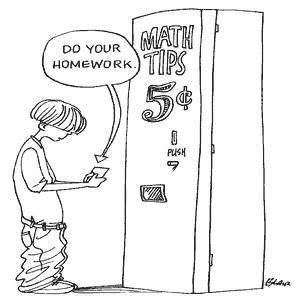 More About Homework
Work problems without looking at the solution
Don’t stay stuck
Create a model - a simpler, similar problem
Write what you do know
Research in your text or online
Move on and come back to the problem
Work extra problems for additional practice
More About Homework
Do your homework even if you understand the concepts
Do your homework even if you don’t understand the concepts.  It may come to you after some practice.
Studying
Create cram cards
Make a practice test
Review previous tests and quizzes
Preview upcoming material
Review the basics
[Speaker Notes: Bring cram cards]
More About Studying
Teach concepts to someone else
Annotate your notes
Read your text
Make a vocabulary and/or formula list
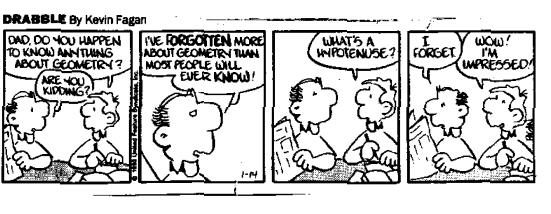 Study Cycle: Part 1
Class Preparation and Processing
Preview material before class
Go to class and participate actively
Review and process notes
[Speaker Notes: How to study handout]
Study Cycle: Part 2
50-Minute Study Sessions
Set a GOAL for this session
Study with FOCUS and ATTENTION 
No multi-tasking!
Take a break
Review previous session
Repeat
“Story Problems”
Read the whole problem
What important data is given?
Make a list
Draw a picture of the situation
What is the question ?
Read the whole problem again
What is being asked?
How will you get the answer?
Read the problem again
Develop a plan
Carry out the plan
“Do the math”
Ask yourself, “Does the answer make sense?”
Math Resources
Your Instructor
Classmates
GHC Learning Center
eTutoring
www.ghc.edu/etutoring
[Speaker Notes: Math resources handout
LC brochure]
More Math Resources
Learning Links
https://www.ghc.edu/instruction/learning-center/learning-links
Math Brush Ups
You Tube
Google